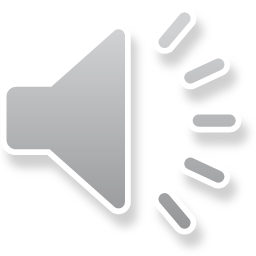 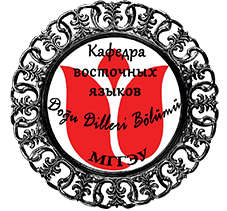 10
лет в цифрах
На кафедре сегодня 
обучается
студентов
60
За 10 лет 
на кафедре 
состоялось
выпусков
5
На сегодняшний 
день 35 выпускников кафедры получили дипломы «Лингвист-переводчик. 
Турецкий и английский языки»
Из 35 
		выпускников
     человек
   работает по специальности «Лингвист, переводчик»
10
На кафедре имеется 			дипломных 		работ и ВКР 		       		студентов
35
Студентами 
		кафедры за 	     		10 лет было написано  128
курсовых работ
В копилке 
	      студентов по 
научно-исследовательской 				деятельности 
					имеется 
			научных статьи
54
Студенты кафедры 
   раз участвовали во Внутривузовской конференции и 
      раз в Международных конференциях
15
6
за 10 лет 	Преподаватели 	кафедры Издали

 
Учебника и учебных пособий
34
Преподавателями 
			и студентами 
		кафедры 
			было издано 
			тематических 				словаря
2
В копилке 
	      преподавателей по 
научно-исследовательской 				деятельности 
					имеется 
			научных статьи
126
Выпускники
с преподавателями выпустили
выпускных альбомов
5
На кафедре 
действует
         		Научных 			кружка
4
Студенты совместно 
с 
преподавателями кафедры 
издали 
  	     номеров газеты
 «Босфор»
15
Студенты  
	на протяжении 8 лет участвуют в олимпиаде
по турецкому языку 
		и у них имеется
	медалей
37
14
золотых
9
серебряных
14
бронзовых
По результатам олимпиады-кафедра занимает
3
место в России, где преподается турецкий язык
Кафедрой было 
			проведено 
    программы по ДОП  образованию
и было выдано 
дипломов
3
28
Библиотечный фонд 
ежегодно
пополняется сегодня на кафедре  	имеется           		книг
1600
Все только 
начинается…